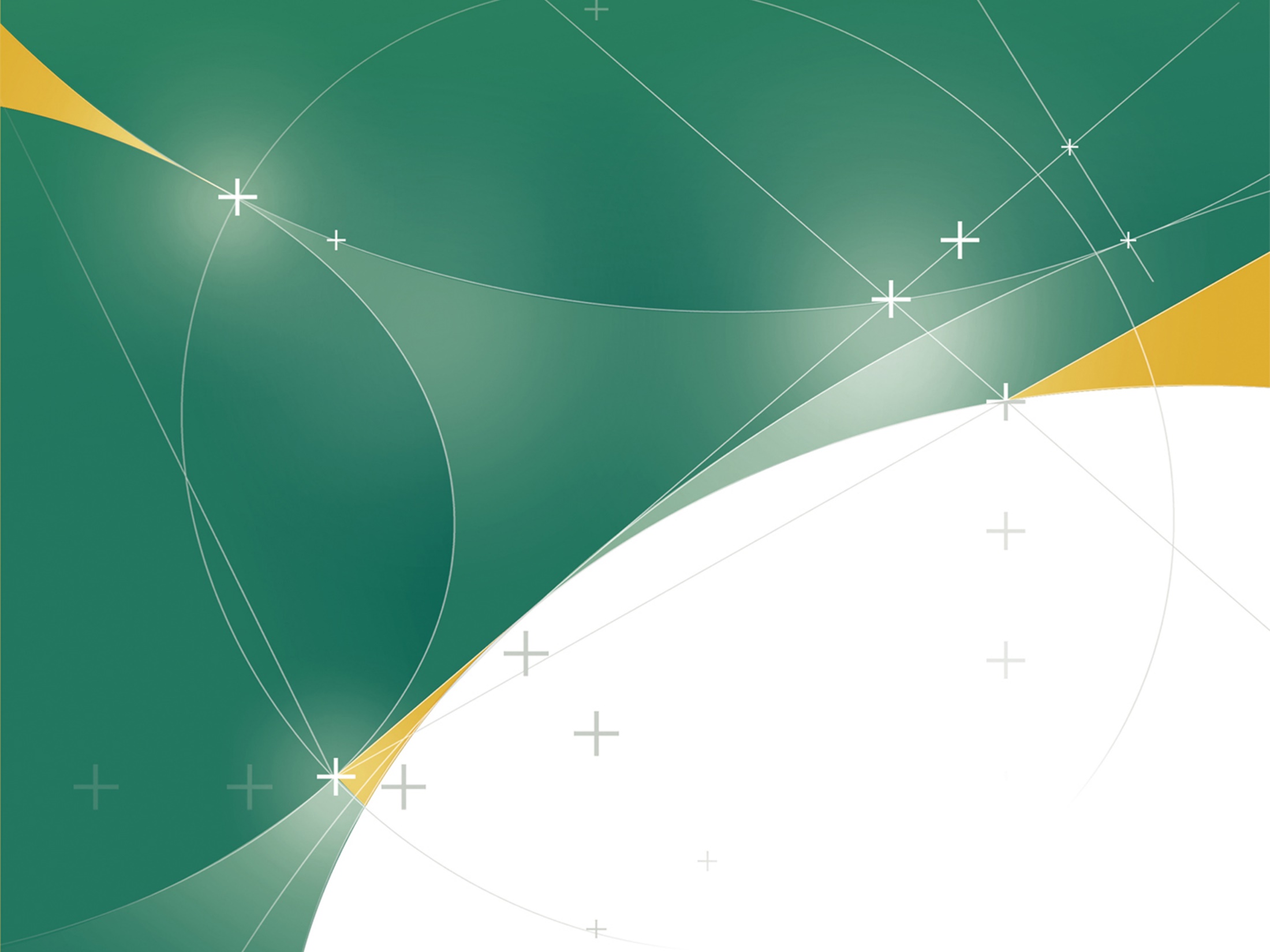 VŠB - Technická univerzita Ostrava
Hornicko-geologická fakulta
Testování vlivu odpadu z anaerobní digesce (digestátu) obohaceného o organickou složku na kvalitu zemědělských půd
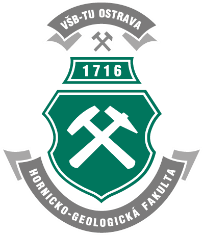 Ing. Jana Kodymová, Ph.D., prof. Dr. Ing. Miroslav Kyncl,
Ing. Hana Švehláková, Ing. Magdaléna Bártková
www.hgf.vsb.cz
1
proč se zabýváme tímto výzkumem?
proč se zabýváme tímto výzkumem?
podpora výroby obnovitelné energie
www.hgf.vsb.cz
proč se zabýváme tímto výzkumem?
podpora výroby obnovitelné energie

výroba v bioplynových stanicích
www.hgf.vsb.cz
proč se zabýváme tímto výzkumem?
podpora výroby obnovitelné energie

výroba v bioplynových stanicích:

průměrná bioplynová stanice o výkonu 1320 kWh/den (při výkonu 460 kWh ve formě elektrické energie a 860 kWh ve formě tepelné energie)
www.hgf.vsb.cz
proč se zabýváme tímto výzkumem?
podpora výroby obnovitelné energie

výroba v bioplynových stanicích:

průměrná bioplynová stanice o výkonu 1320 kWh/den (při výkonu 460 kWh ve formě elektrické energie a 860 kWh ve formě tepelné energie)
	= produkuje průměrně 19,8 t digestátu/den
www.hgf.vsb.cz
proč se zabýváme tímto výzkumem?
podpora výroby obnovitelné energie

výroba v bioplynových stanicích:

průměrná bioplynová stanice o výkonu 1320 kWh/den (při výkonu 460 kWh ve formě elektrické energie a 860 kWh ve formě tepelné energie)
	= produkuje průměrně 19,8 t digestátu/den 
	  	    (7227 t digestátu/rok)
www.hgf.vsb.cz
proč se zabýváme tímto výzkumem?
jak s tímto odpadem nakládat?
www.hgf.vsb.cz
2
metodika
metodika
polní testování (rozloha 2 ha)
www.hgf.vsb.cz
metodika
polní testování (rozloha 2 ha)

tři poměrové směsi (3:1, 5:1 a 10:1)
www.hgf.vsb.cz
metodika
polní testování (rozloha 2 ha)

tři poměrové směsi (3:1, 5:1 a 10:1) + hnojení pouze digestátem
www.hgf.vsb.cz
metodika
polní testování (rozloha 2 ha)

tři poměrové směsi (3:1, 5:1 a 10:1) + hnojení pouze digestátem + hnojení pouze standartními hnojivy
www.hgf.vsb.cz
metodika
polní testování (rozloha 2 ha)

tři poměrové směsi (3:1, 5:1 a 10:1) + hnojení pouze digestátem + hnojení pouze standartními hnojivy

cíl:
zapravit do půdy společně s digestátem také organickou složku, která by alespoň částečně kompenzovala úbytky organické hmoty
www.hgf.vsb.cz
3
výsledky
výsledky
vzorky půdy byly odebírány před započetím pokusu (dne 15. 4. 2016) a následně byly odebrány z jednotlivých ploch dne 7. 9. 2016 těsně před sklizní.

analýzy půd byly provedeny v akreditované laboratoři. Proběhlo hodnocení vybraných rizikových prvků (podle ČSN EN ISO 12020 v případě Al a ČSN 757385 pro Fe) a živin v půdách a pH podle JPP – ÚKZÚZ, a byla stanovena celková sušina (podle ČSN EN 15934 a ČSN EN 15935).
www.hgf.vsb.cz
výsledky
www.hgf.vsb.cz
výsledky
www.hgf.vsb.cz
výsledky
www.hgf.vsb.cz
výsledky
www.hgf.vsb.cz
výsledky
www.hgf.vsb.cz
výsledky
www.hgf.vsb.cz
výsledky
www.hgf.vsb.cz
výsledky
www.hgf.vsb.cz
výsledky
www.hgf.vsb.cz
4
závěry
závěr
hnojivé směsi digestátu a senáže osvědčily, protože půdy navzorkované na jednotlivých testovacích plochách vykazovaly vyšší koncentrace přístupných forem vybraných mikro- a makronutrientů
www.hgf.vsb.cz
závěr
hnojivé směsi digestátu a senáže osvědčily, protože půdy navzorkované na jednotlivých testovacích plochách vykazovaly vyšší koncentrace přístupných forem vybraných mikro- a makronutrientů

z hlediska zvýšení množství přístupných živin se ukázala vhodnou především směs o váhovém poměru 5:1, která vykazovala maximální nárust dusíku, fosforu, draslíku a železa ze všech testovaných směsí ve srovnání s digestátem i refereční plochou
www.hgf.vsb.cz
závěr
hnojivé směsi digestátu a senáže osvědčily, protože půdy navzorkované na jednotlivých testovacích plochách vykazovaly vyšší koncentrace přístupných forem vybraných mikro- a makronutrientů

z hlediska zvýšení množství přístupných živin se ukázala vhodnou především směs o váhovém poměru 5:1, která vykazovala maximální nárust dusíku, fosforu, draslíku a železa ze všech testovaných směsí ve srovnání s digestátem i refereční plochou

omezení
www.hgf.vsb.cz
Děkuji za pozornost